Sycamore Class
Visit to St Mary’s Church,Wooler
February 2018
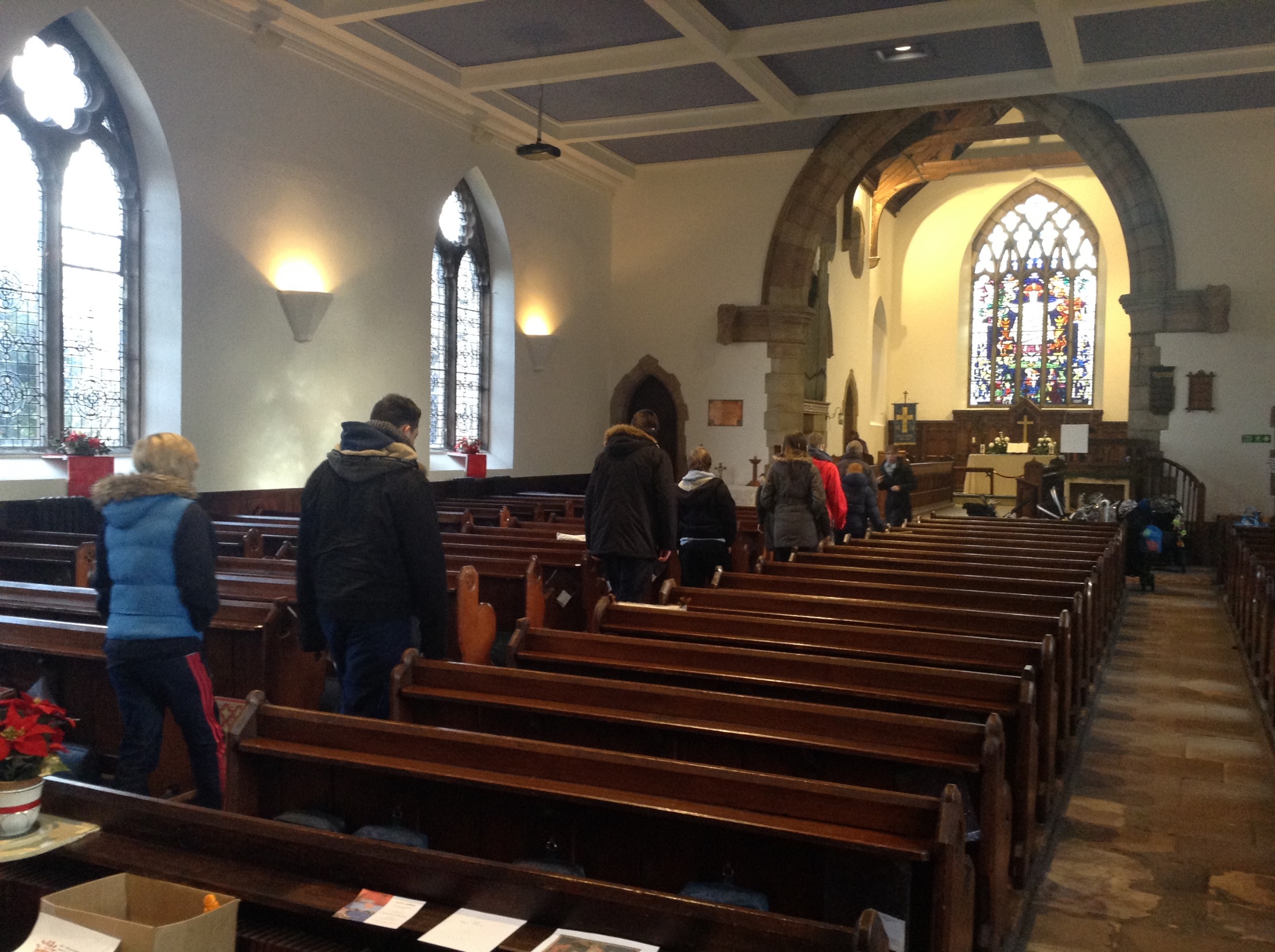 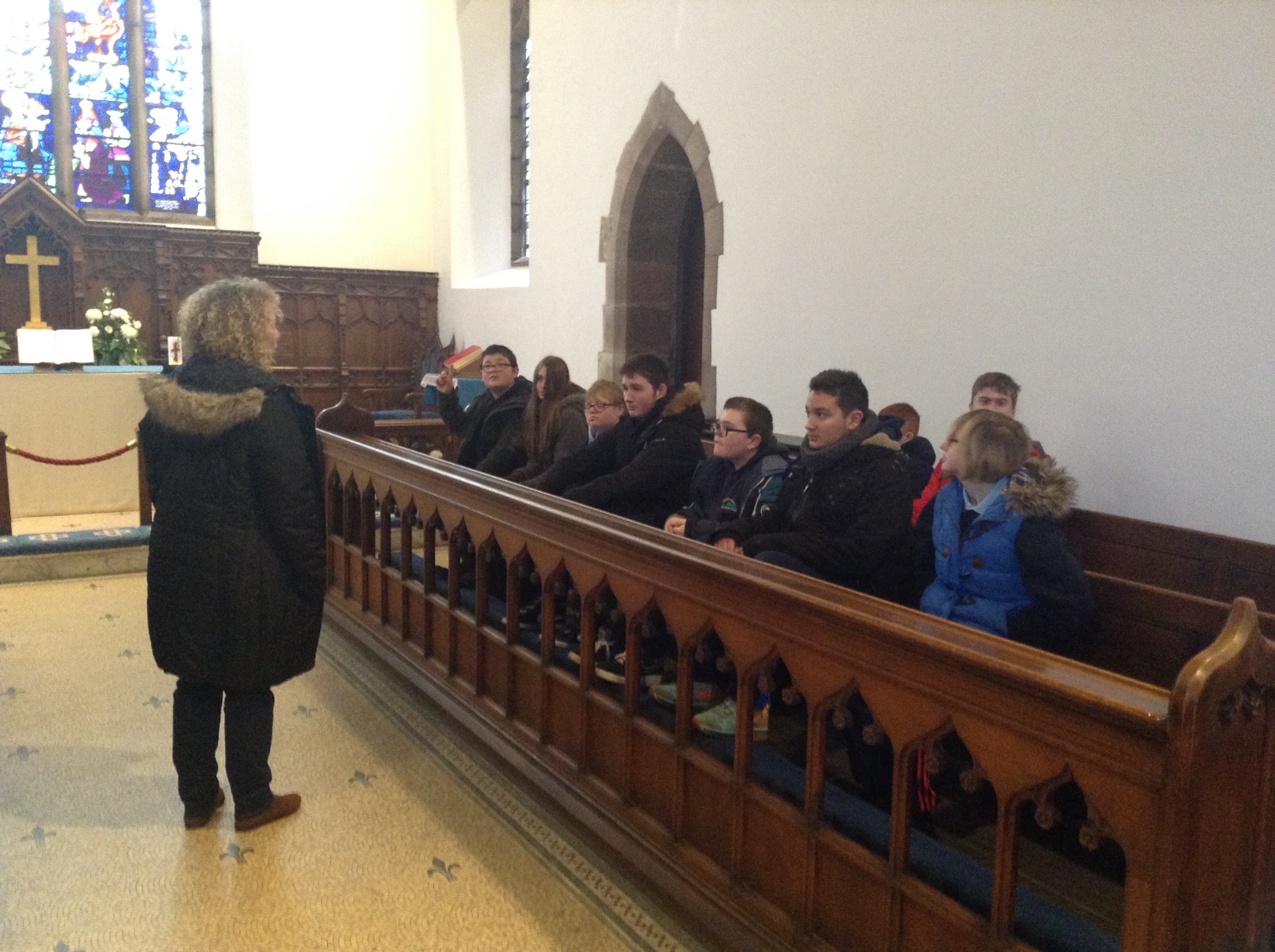 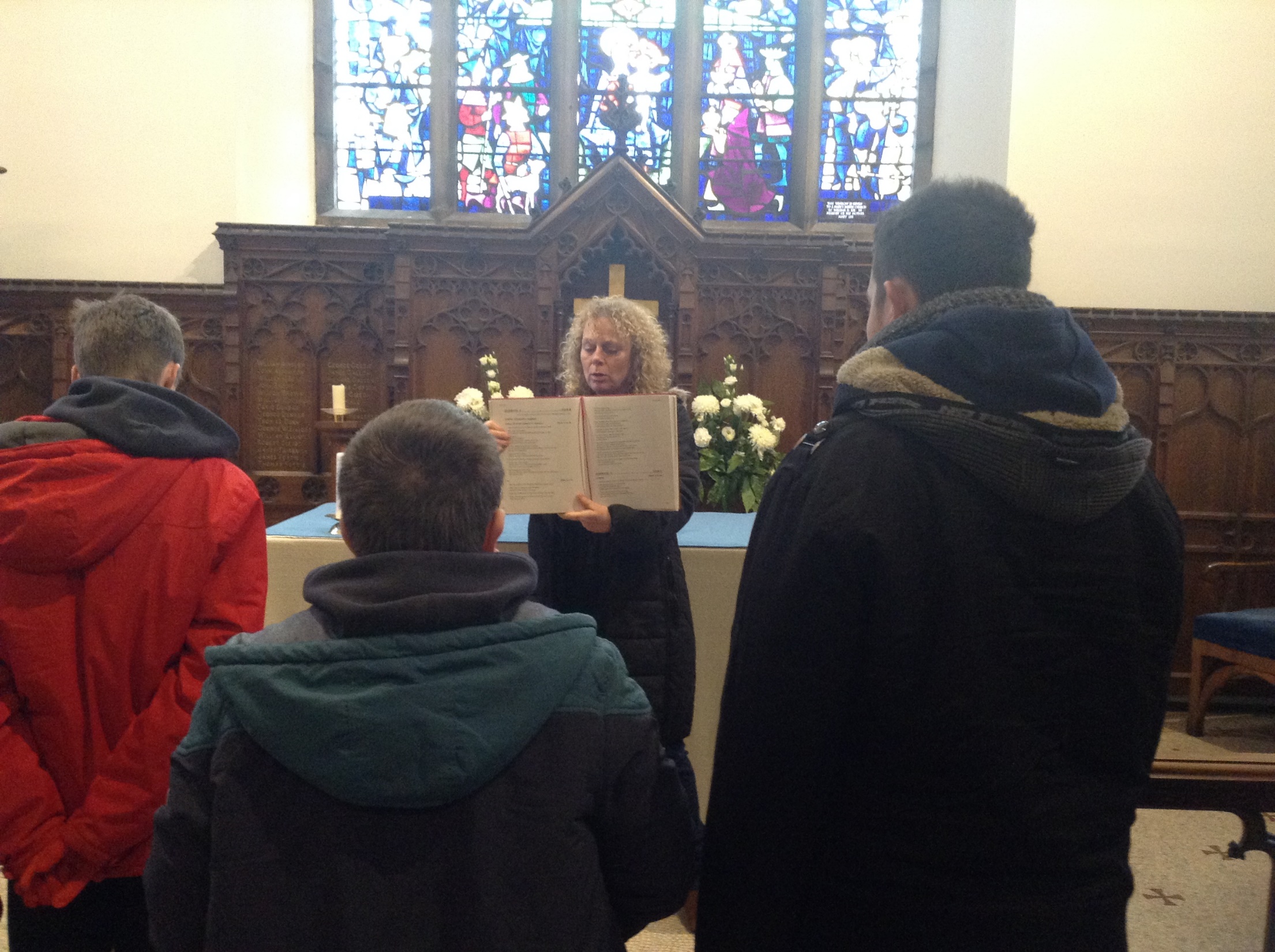 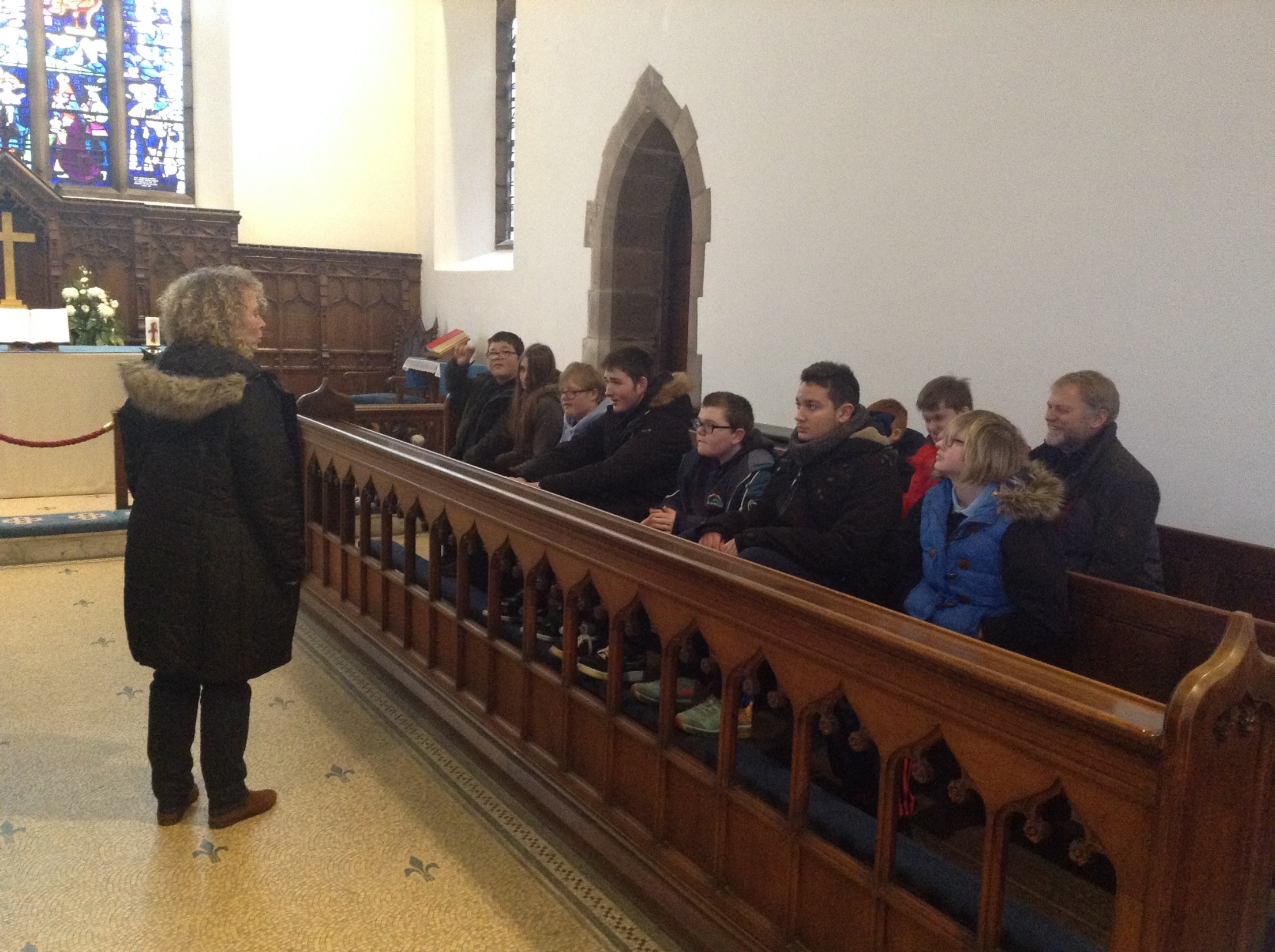 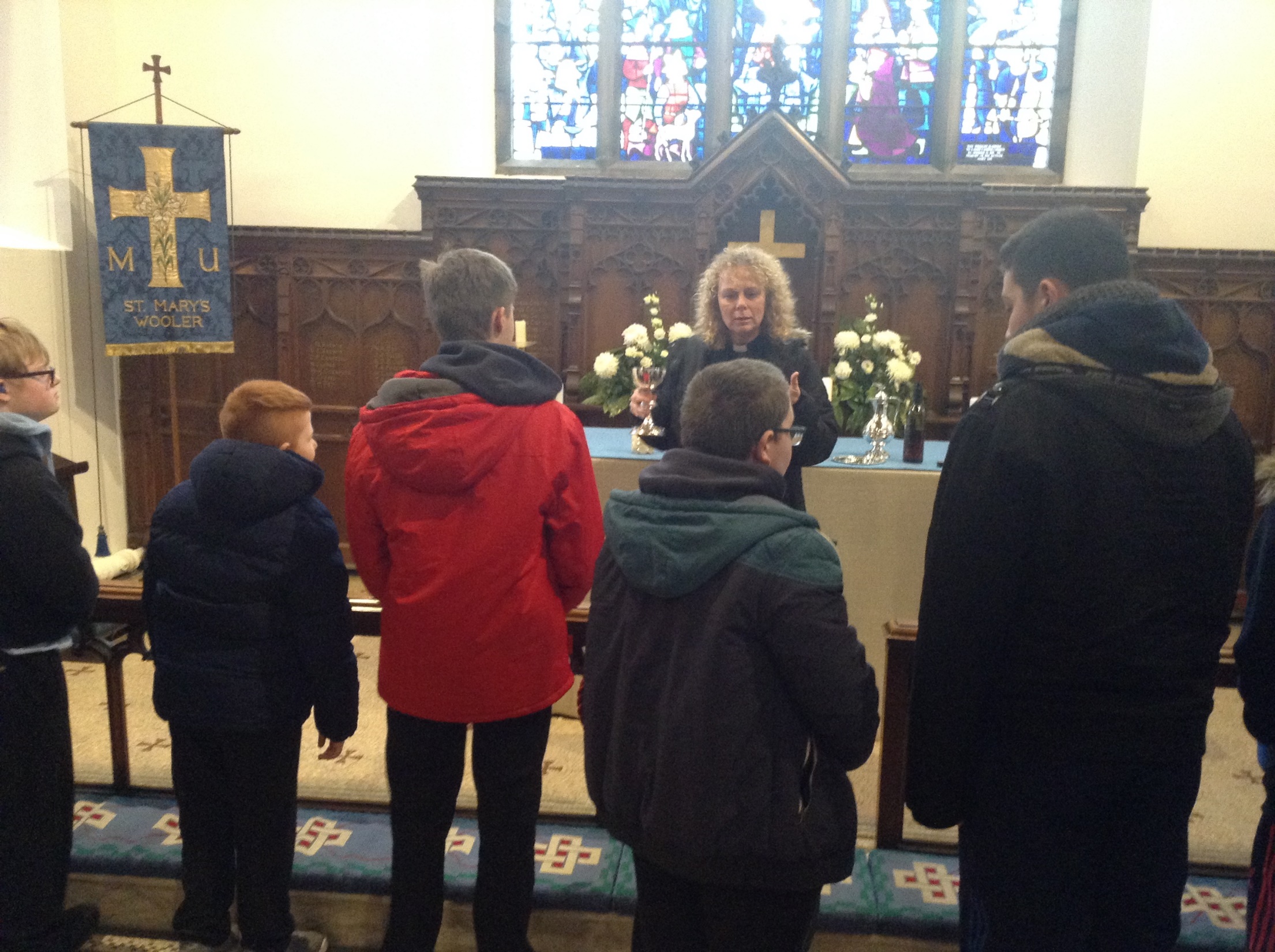 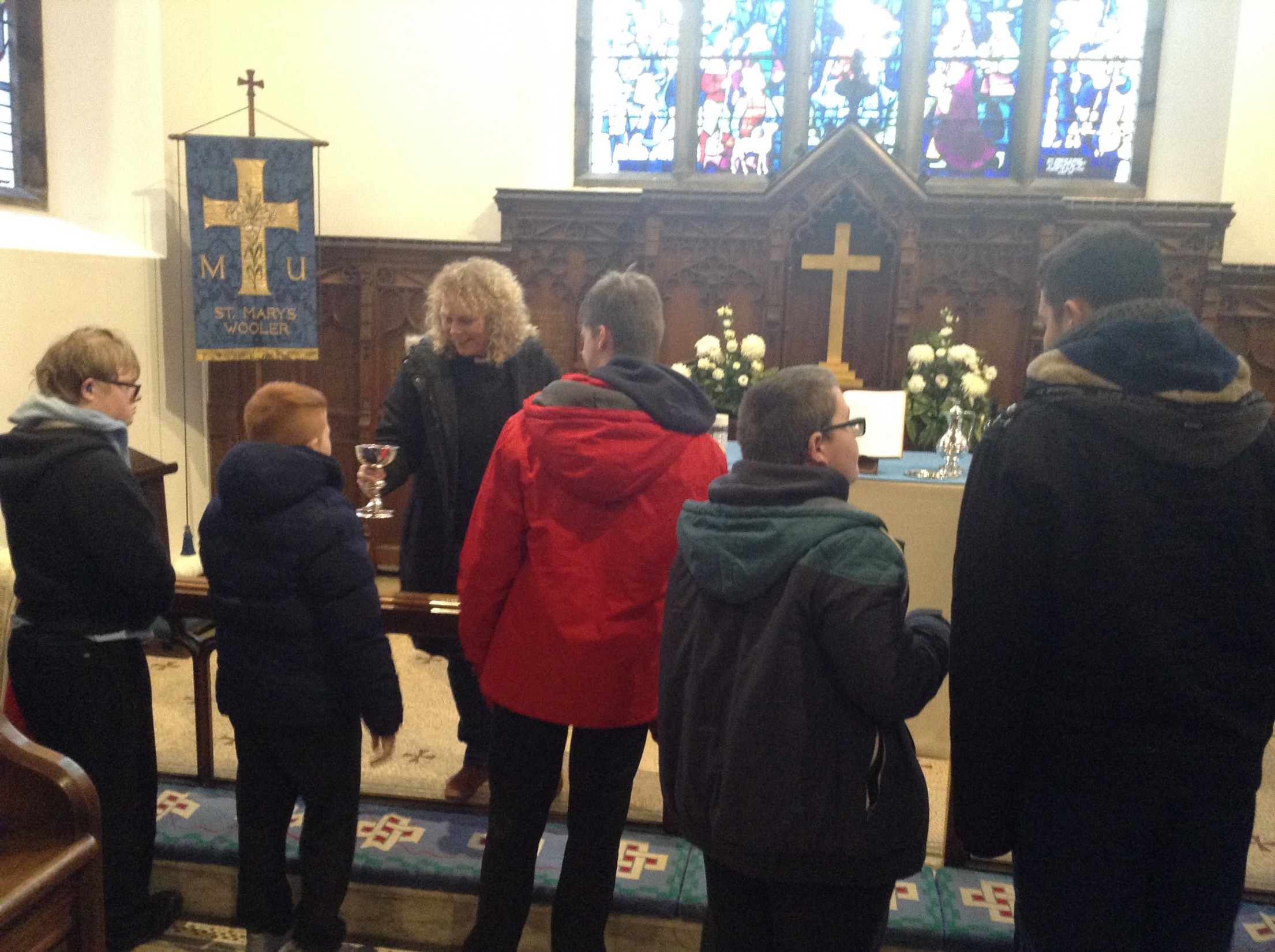 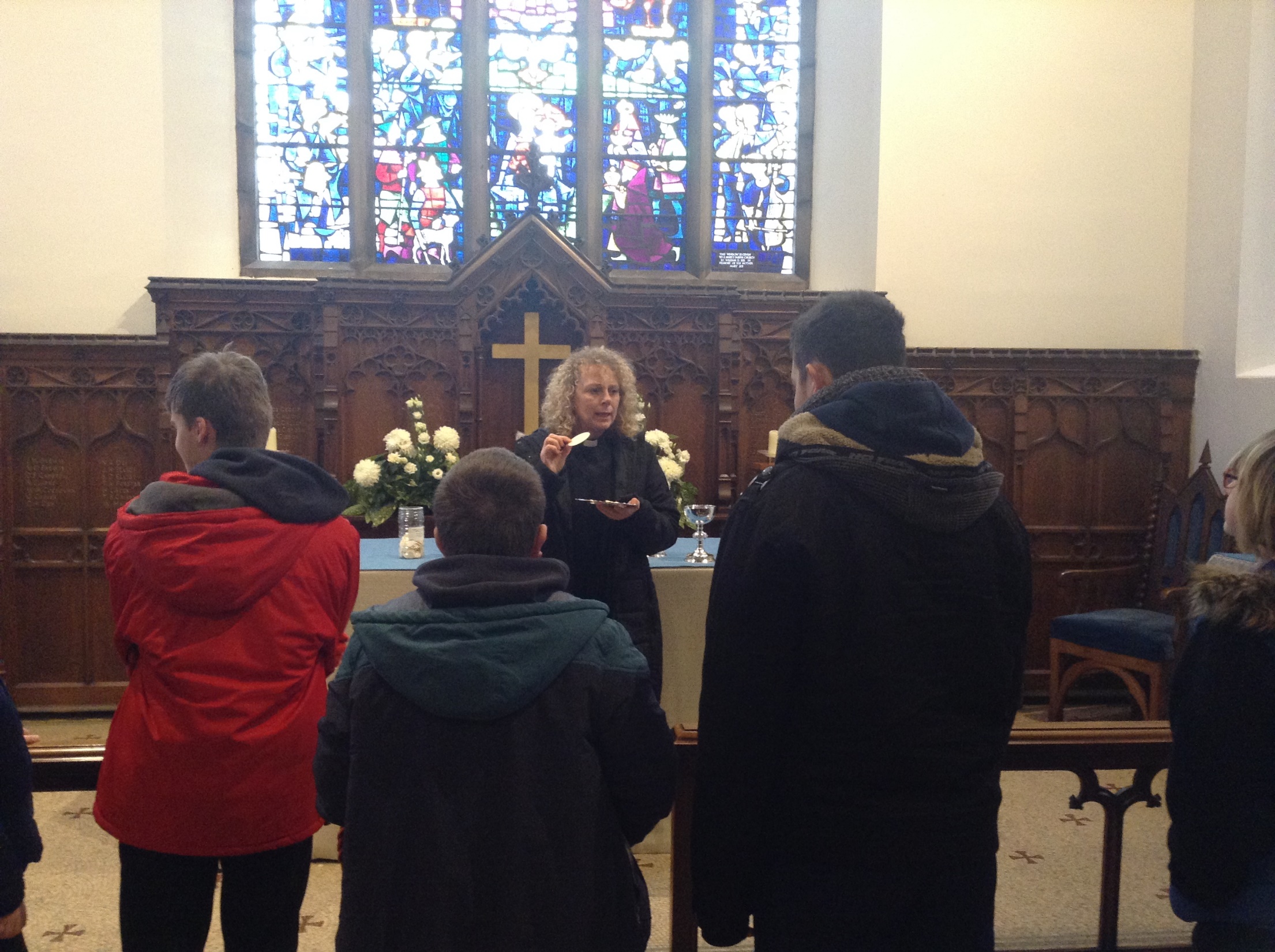 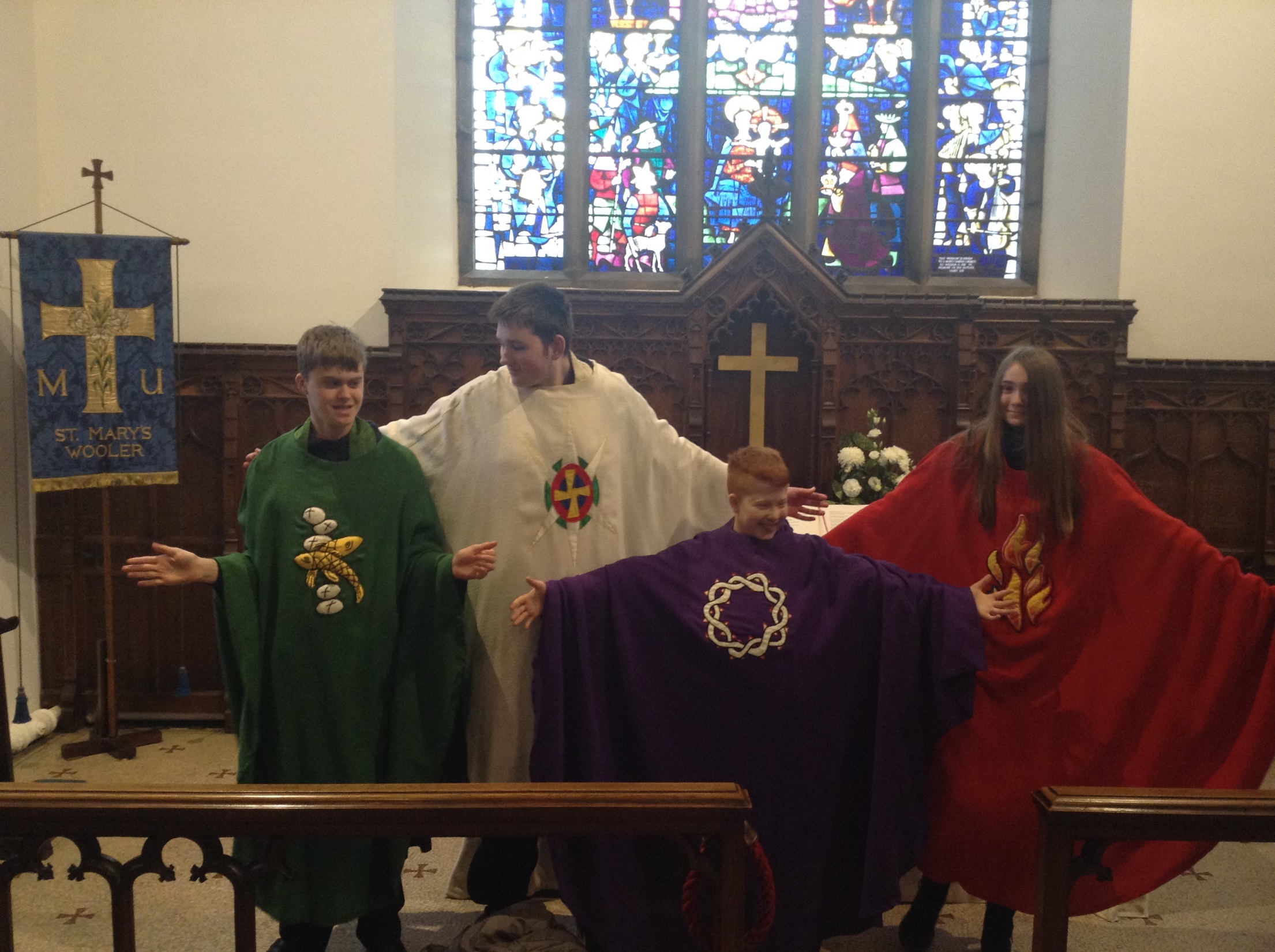 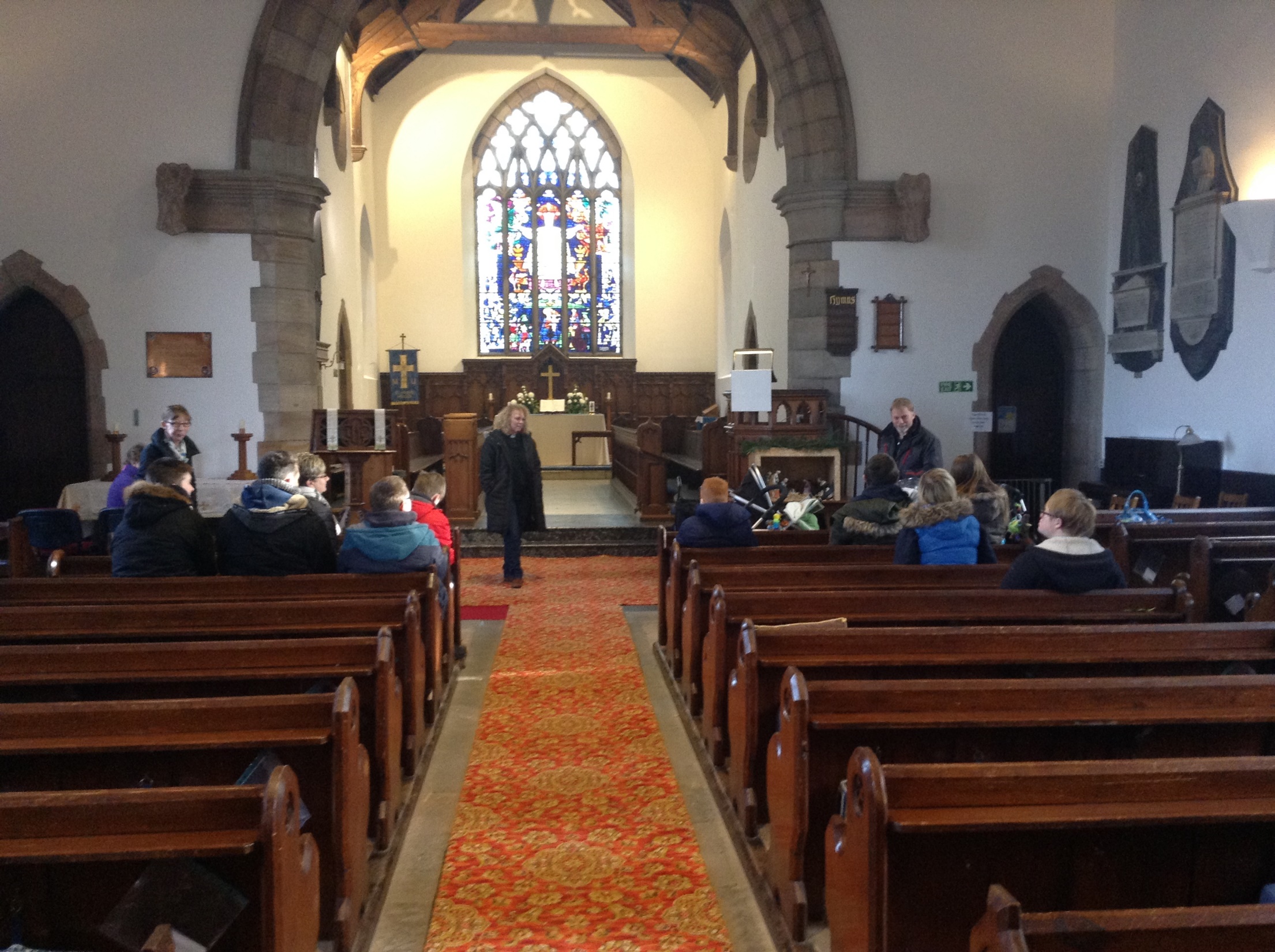 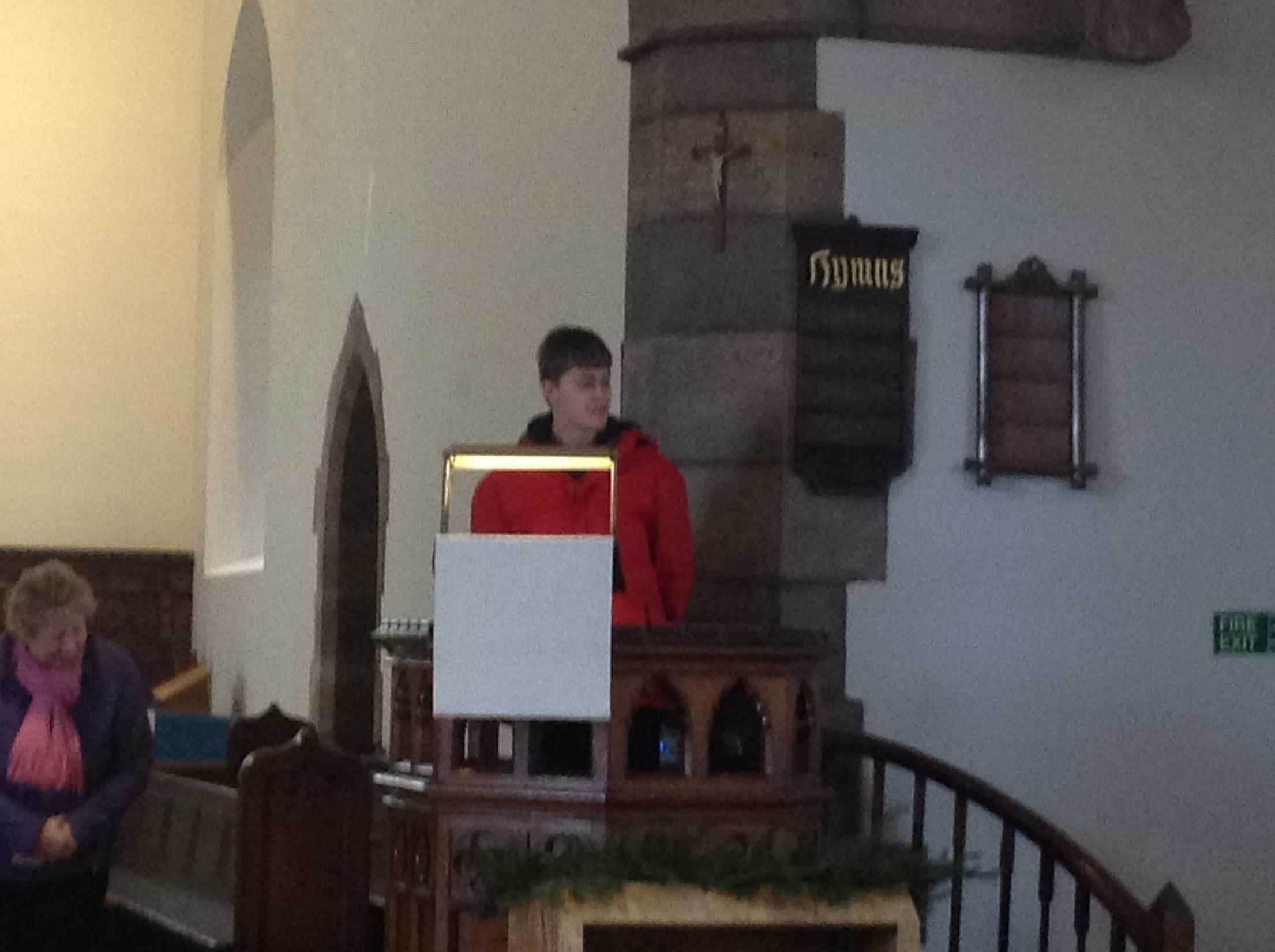 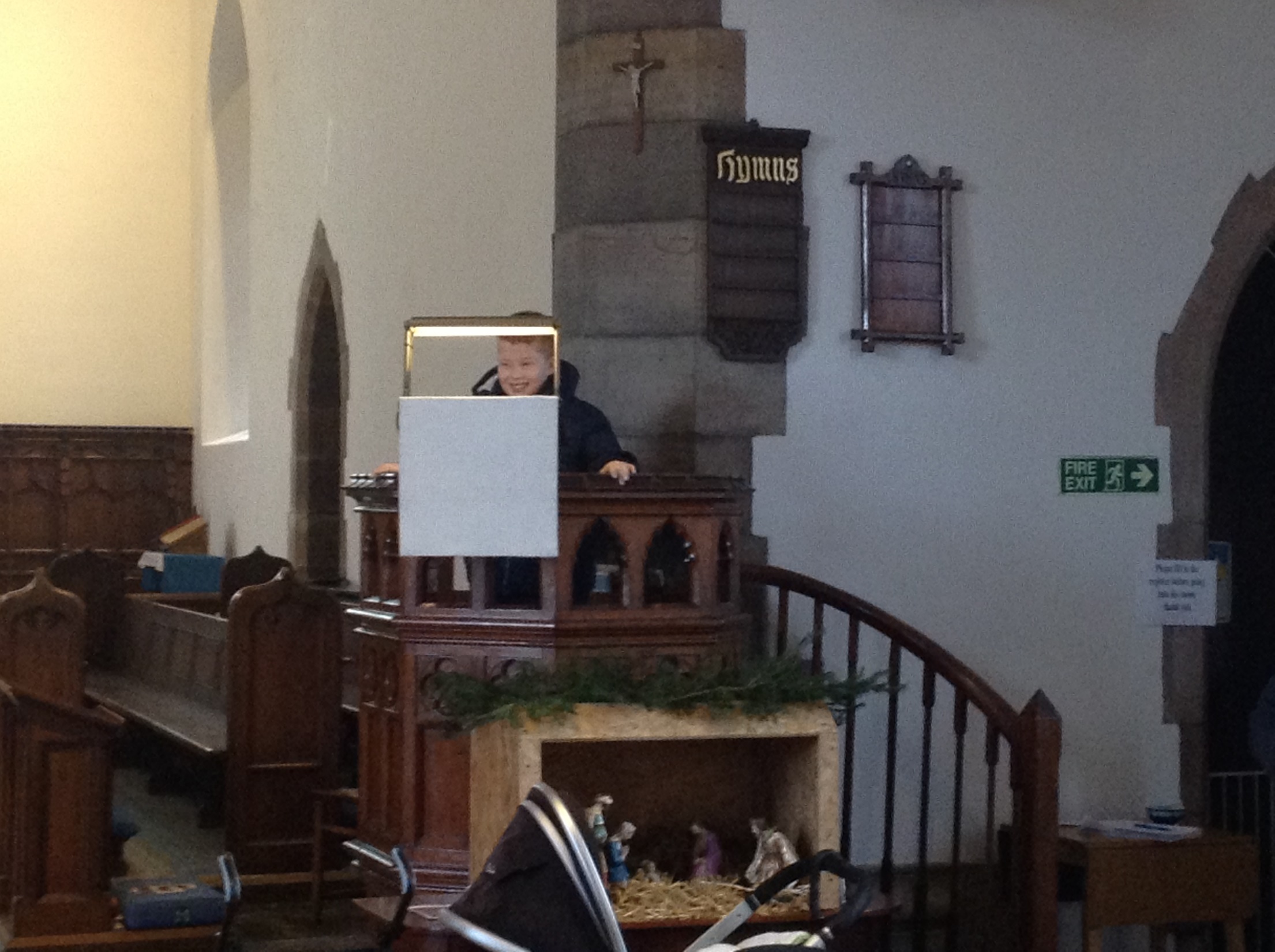 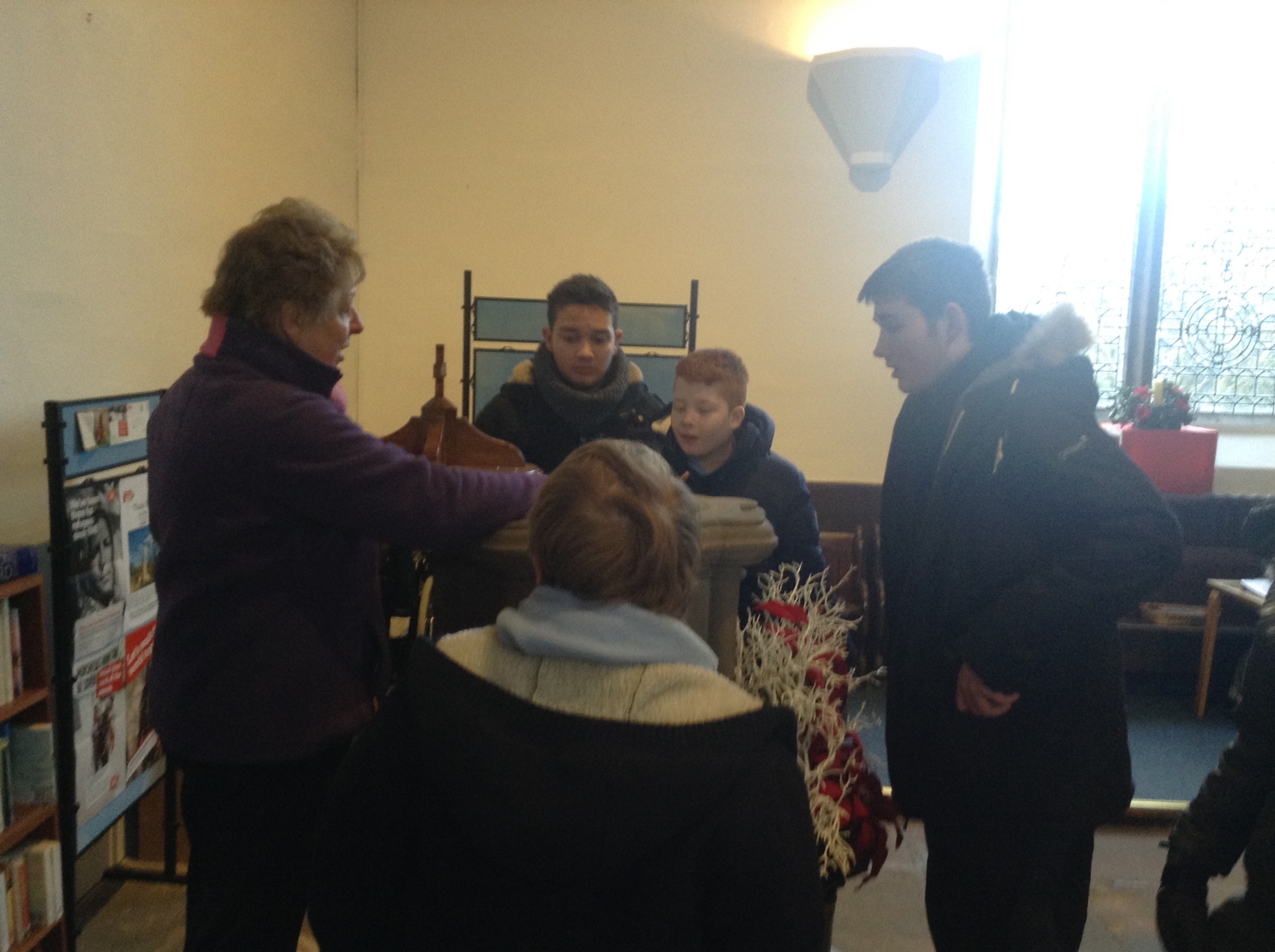 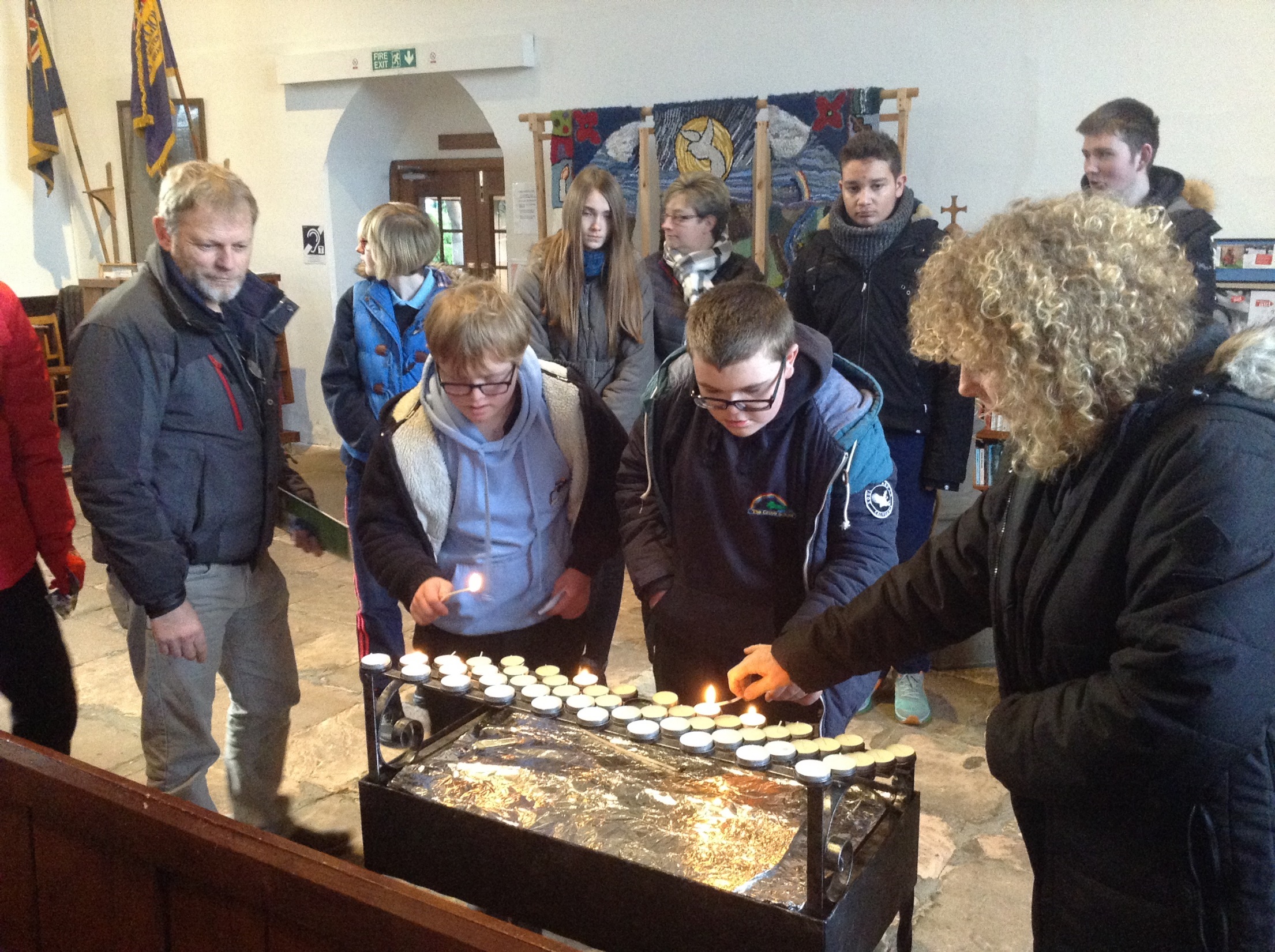 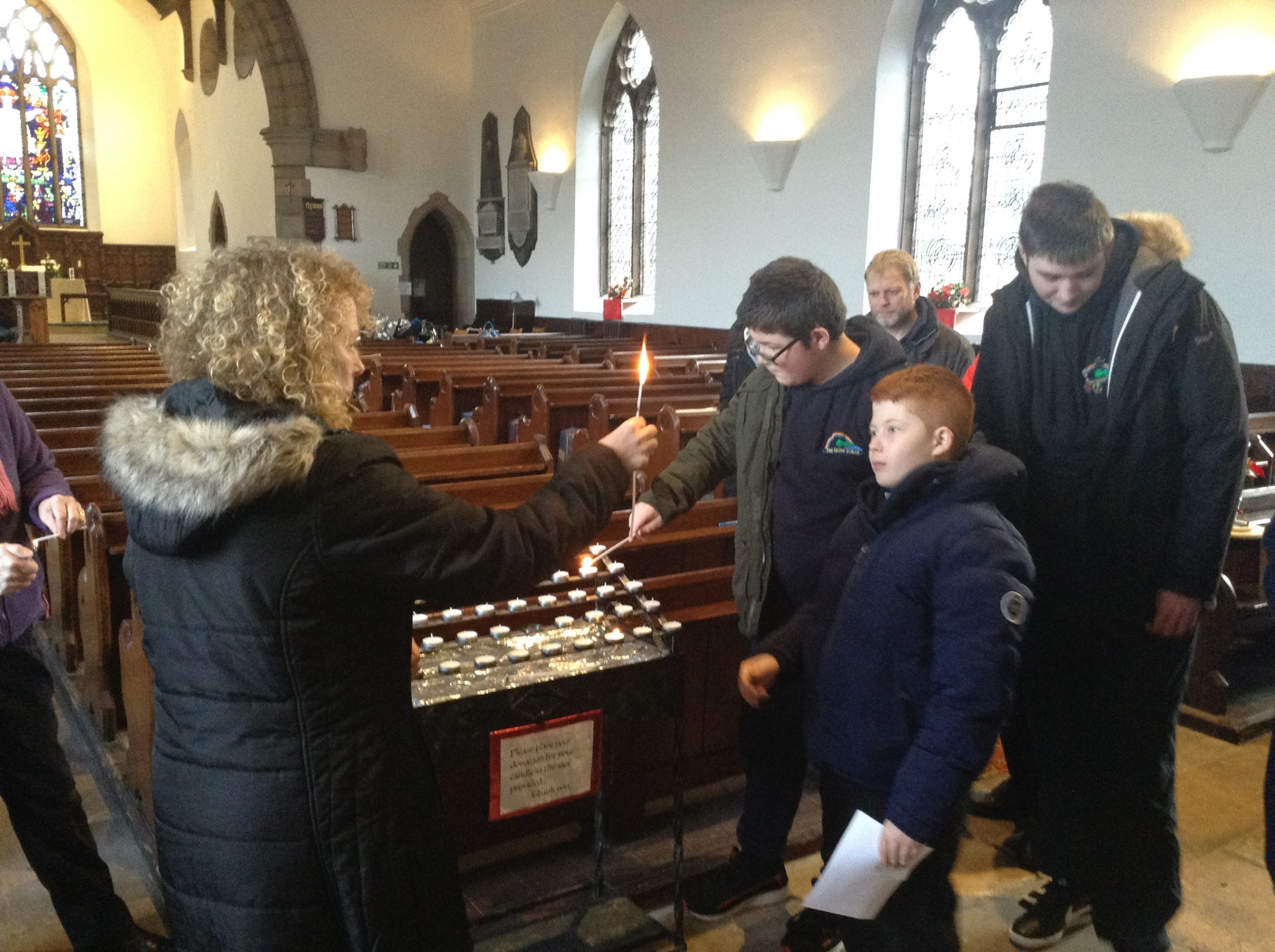 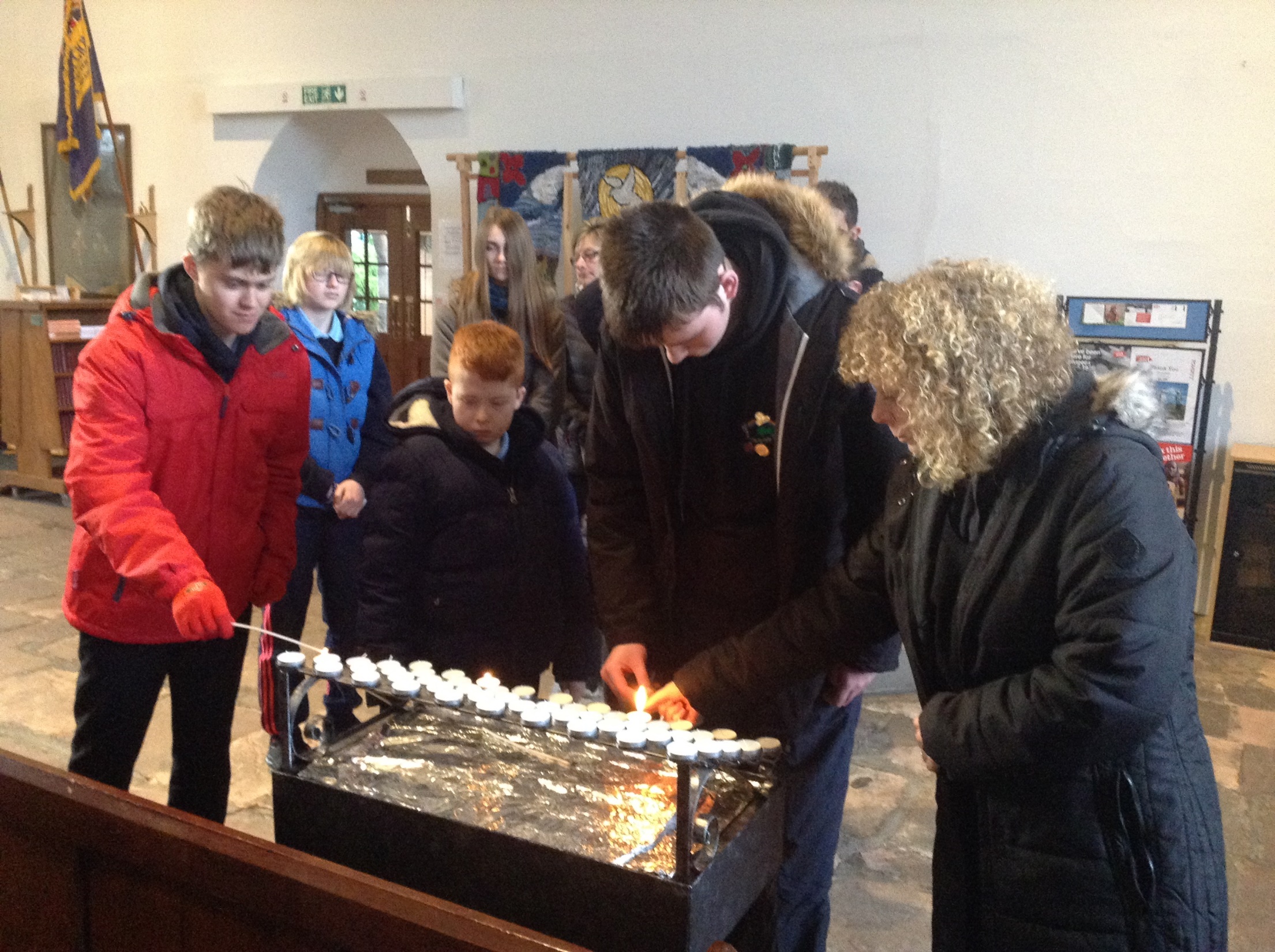 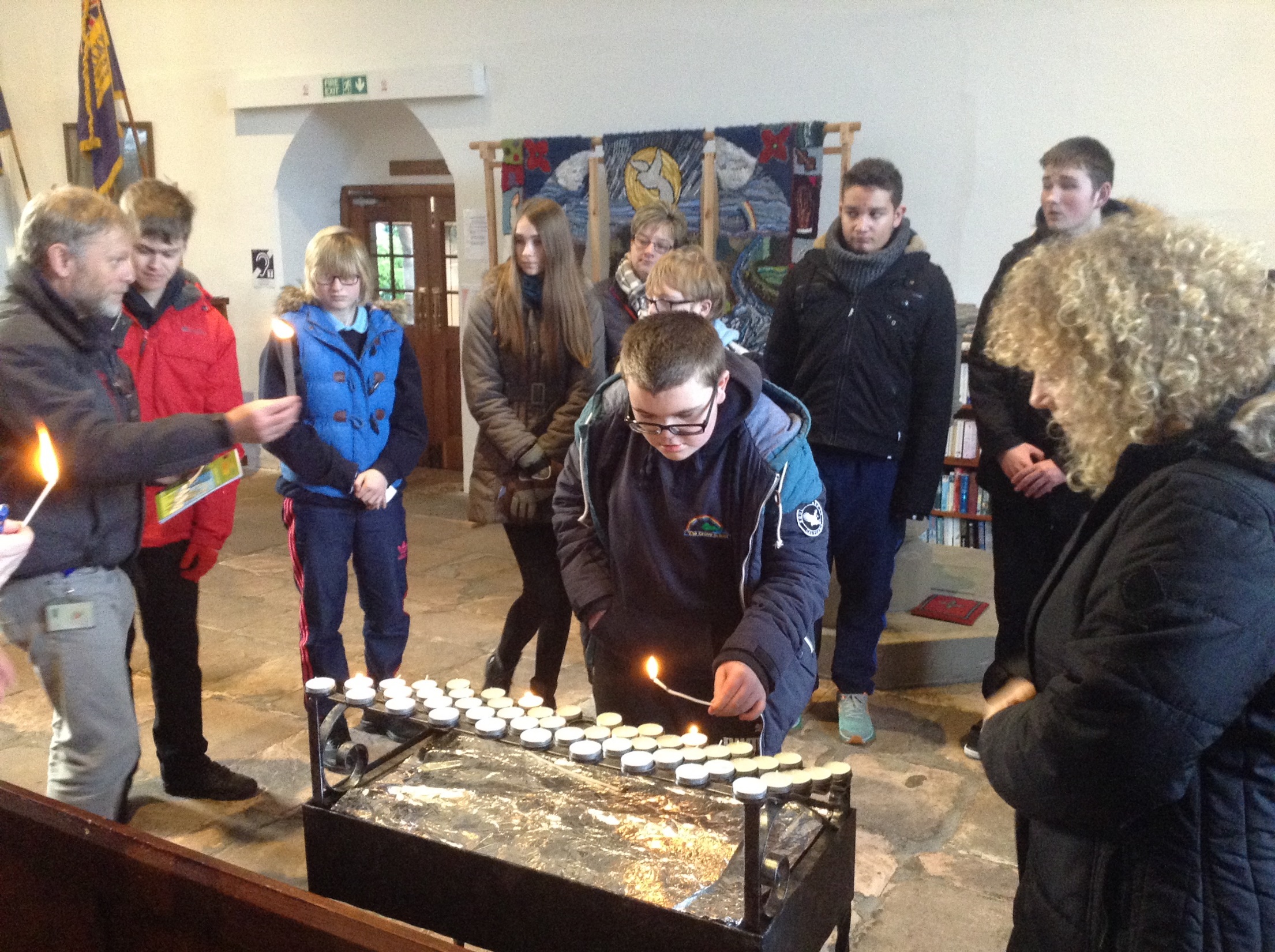